Безопасность на дорогах пгт. Междуреченский
Перекресток ул. Гагарина и ул. Толстого является «слепым», на перекрестке нет  светофора, для поворота на ул. Гагарина необходимо выезжать на пешеходный переход, чтобы быть уверенным в маневре.
Для обеспечения видимости на перекрестке можно установить дорожное сферическое зеркало
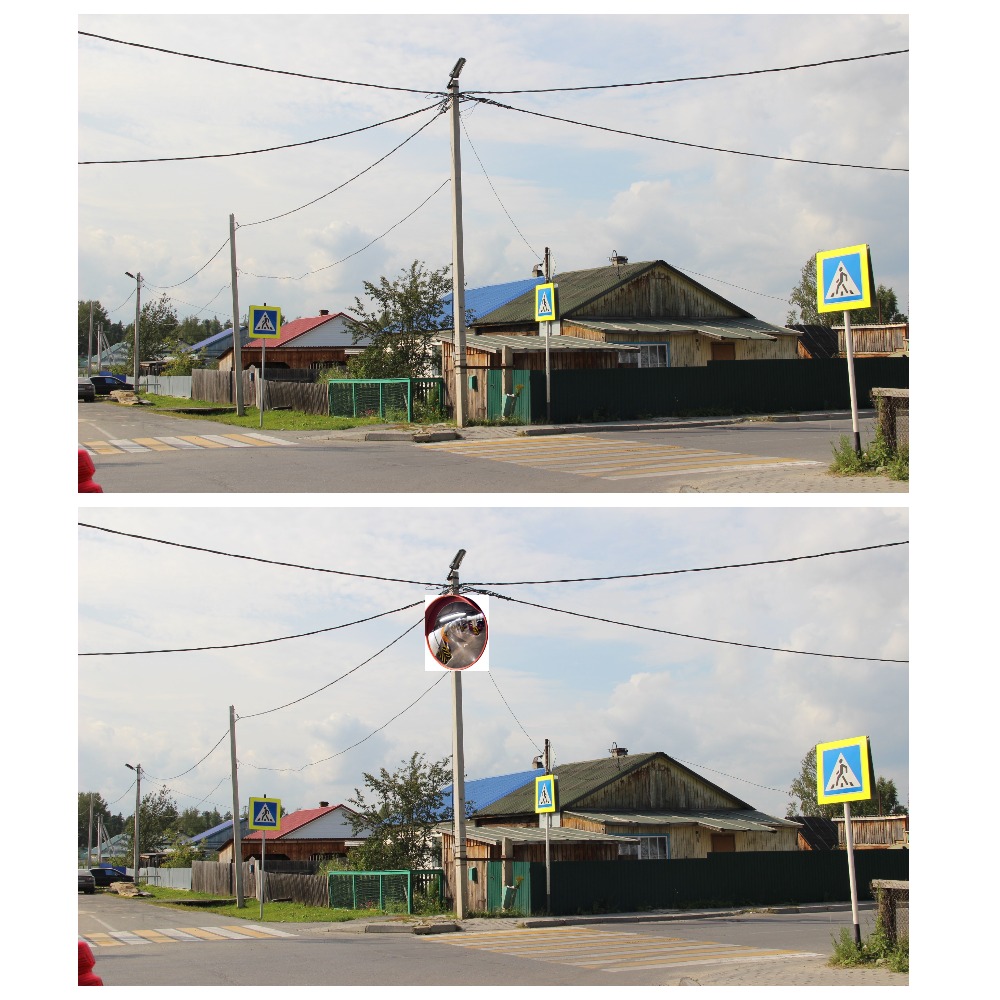 Смета расходов на приобретение и установку зеркала
Финансирование проекта